金融行业
商业计划书
目   录
CONTENTS
01
市场研究
02
业务计划
03
经营管理
04
财务融资
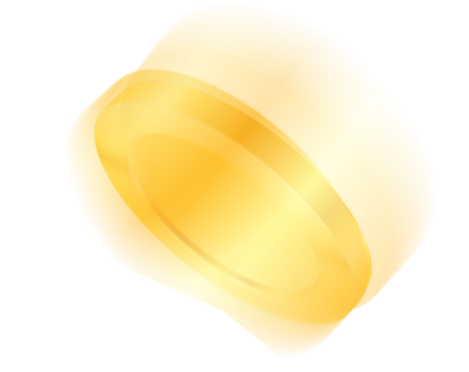 第一部分
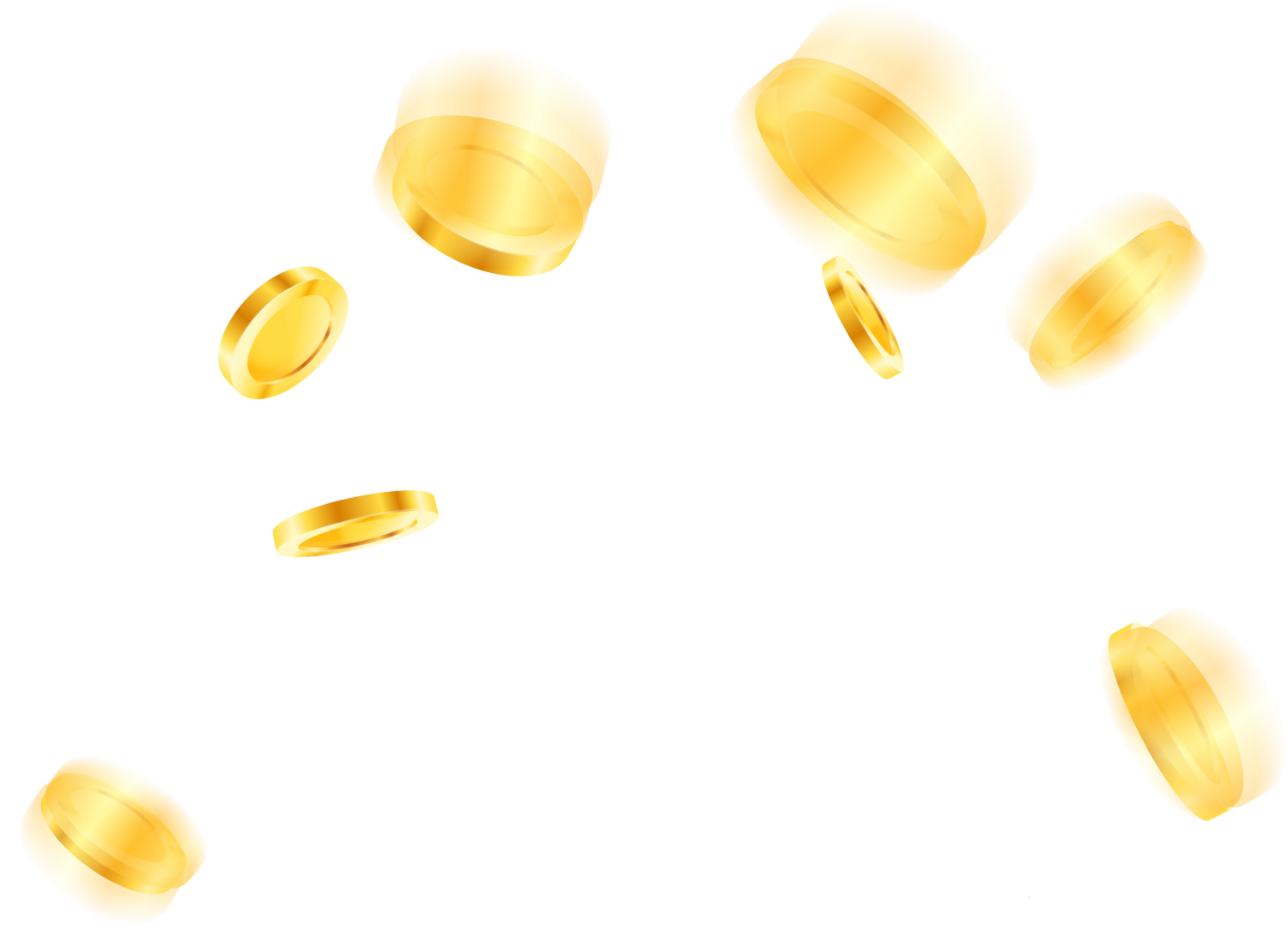 市场研究
产业规模分析
微软成立于1975年，由比尔·盖茨与保罗·艾伦共同创办，是一家位于美国的跨国科技企业，是世界PC软件开发的先导。公司总部设立在华盛顿州的雷德蒙德，以研发、制造、授权和提供广泛的电脑软件服务业务为主
网课销售
网课销售
网课销售
2250万元
1750万元
750万元
3000万元
6700万元
8600万元
20xx年 – 20xx年
20xx年 – 20xx年
20xx年 – 20xx年
预估营业额
预估营业额
预估营业额
目标市场概括
市场概况介绍
微软成立于1975年，由比尔·盖茨与保罗·艾伦共同创办，是一家位于美国的跨国科技企业，是世界PC软件开发的先导。公司总部设立在华盛顿州的雷德蒙德，以研发、制造、授权和提供广泛的电脑软件服务业务为主
概括一
概括二
概括三
[Speaker Notes: 该图片由<a href="https://pixabay.com/zh/users/sattysingh-3551201/?utm_source=link-attribution&amp;utm_medium=referral&amp;utm_campaign=image&amp;utm_content=1750564">sattysingh</a>在<a href="https://pixabay.com/zh/?utm_source=link-attribution&amp;utm_medium=referral&amp;utm_campaign=image&amp;utm_content=1750564">Pixabay</a>上发布]
商业模式解析
物流
01
6,886.44
高密度仓储网络，能够15-30分钟急速送达
订单密度成本大幅度下降
线上模式
供应链
02
爆款单品采购，更低的成本，低于线下20%
高周转低损耗，1%以下的极低损耗
用户
03
单个用户更高的活跃性，20单/月
口碑营销，60%的新用户转化率
商业模式解析
纠纷率低于1%
最新的纠纷系统，让目前的纠纷率低于1%，给用户营造更好的消费购物环境
线下模式
客户推荐度
客户评分
退款率低于1%
数据显示去年千力达线上销售客户评分为5星
病毒式传播是去年几何式增长的重要原因，客户主动推荐产品度达到9分
退款率低于1%，远远低于行业标准，凸显竞争优势
行业竞争结构
LOGO
LOGO
LOGO
LOGO
竞争对手
LOGO
LOGO
企业战略分析
S
W
O
T
优势
劣势
机会
威胁
运河文化资源详尽
风格与内容契合度较高
有传统元素
较为了解用户需求
文化积淀较浅
行业领域跨度大
传统文化市场年轻化
政策支持
财政扶持
产品同质化现象严重
用户心理需求多元化
用户心理需求复杂化
用户心理需求难以全面挖掘
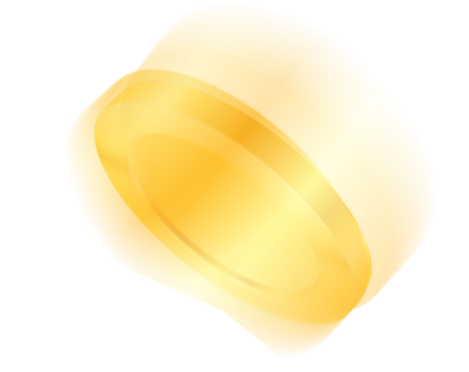 第二部分
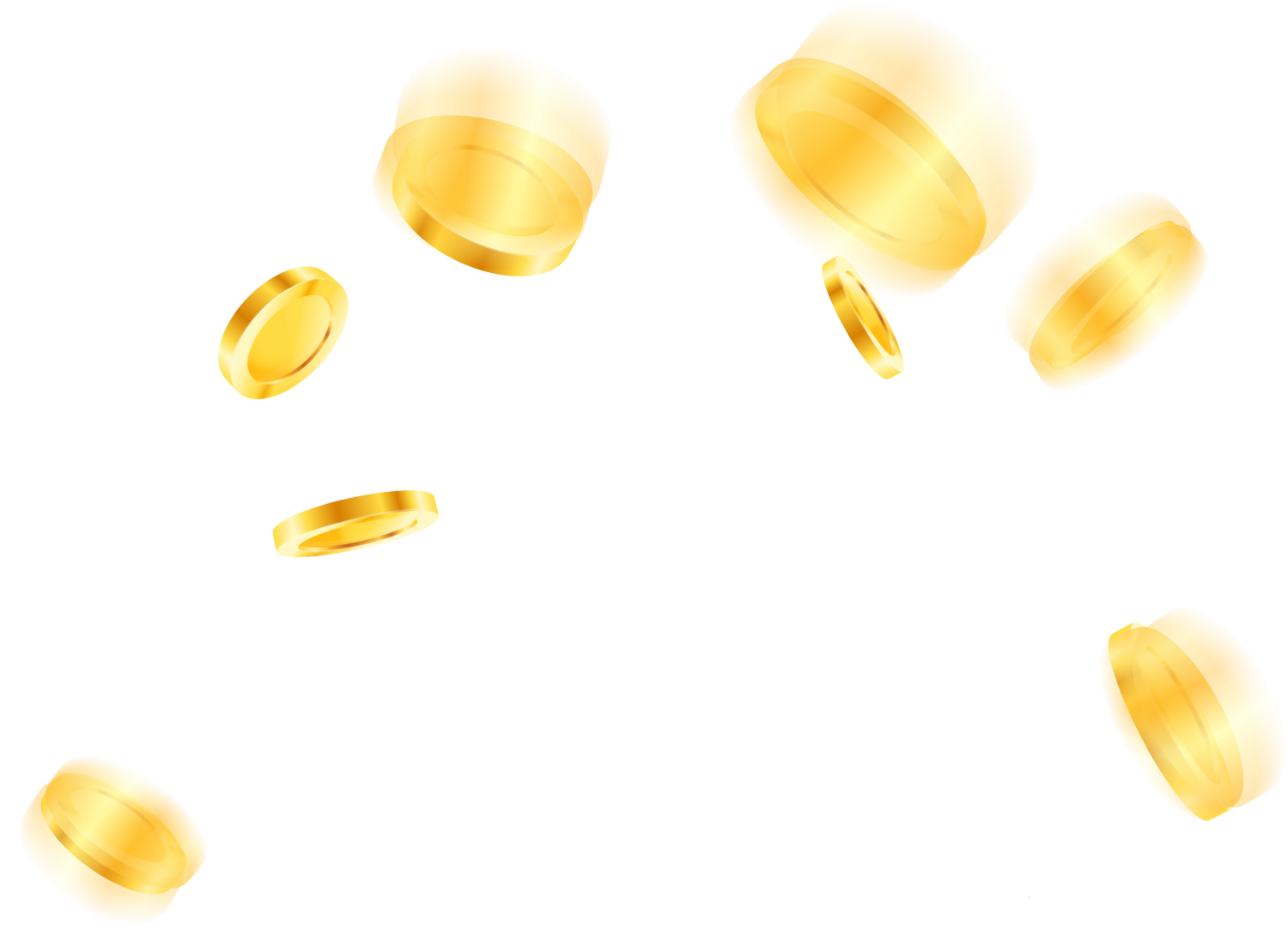 业务计划
企业发展历程
201X年
在各大网站或XX小程序进行线上经营
!
201X年
以老顾客带动新顾客，发挥老顾客的口碑影响力，实现以一带十的口口相传效益
202X年
在经营初期一年内，前来参加的顾客，我们免费提供农具
企业发展历程
201X年
初中、高中对接
各大城市开展新基地
打造品牌影响力
201X年
拓宽广度、深度
大学实践课程加分
丰富劳育课程
201X年
幼儿园、小学进行挂牌
教学人员进入课堂
陆续签订大订单
业务经营范围
微软成立于1975年，由比尔·盖茨与保罗·艾伦共同创办，是一家位于美国的跨国科技企业，是世界PC软件开发的先导。公司总部设立在华盛顿州的雷德蒙德，以研发、制造、授权和提供广泛的电脑软件服务业务为主
业务范围一
业务范围二
业务范围三
业务范围四
行业名称
行业名称
行业名称
行业名称
行业阶段分析
行业A
行业B
行业C
行业D
行业E
9000万
6000万
3000万
1500万
1000万
微软成立于1975年，由比尔·盖茨与保罗·艾伦共同创办，是一家位于美国的跨国科技企业，是世界PC软件开发的先导。公司总部设立在华盛顿州的雷德蒙德，以研发、制造、授权和提供广泛的电脑软件服务业务为主
核心用户画像
微软成立于1975年，由比尔·盖茨与保罗·艾伦共同创办，是一家位于美国的跨国科技企业，是世界PC软件开发的先导。公司总部设立在华盛顿州的雷德蒙德，以研发、制造、授权和提供广泛的电脑软件服务业务为主
保罗·艾伦
保罗·艾伦
保罗·艾伦
在校担任副班长，团员
曾获三好学生
具有较强的组织能力
专业知识扎实
在校担任副班长，团员
曾获三好学生
具有较强的组织能力
专业知识扎实
在校担任副班长，团员
曾获三好学生
具有较强的组织能力
专业知识扎实
保罗·艾伦
保罗·艾伦
在校担任副班长，团员
曾获三好学生
具有较强的组织能力
专业知识扎实
在校担任副班长，团员
曾获三好学生
具有较强的组织能力
专业知识扎实
商业画布展示
响应支持“五育并举”
牢记嘱托，让劳动教育焕发蓬勃生机，必先让“五育并举”扎根育人理念。专业打造适合2-12岁小朋友体验耕种的基地。
促进“乡村振兴”
“加大扶贫劳务协作，促进贫困劳动力转移就业”，为失业农民提供就业岗位。把大棚种植技术传授给农民，带回家乡。
产业矩阵设计
市场占有率高
物流
供应链
用户
数据
爆款单品采购，更低的成本，低于线下20%
1%以下的极低损耗
高密度仓储网络，能够15-30分钟急速送达
订单密度成本大幅度下降
单个用户更高的活跃性
口碑营销，60%的新用户转化率
会员交易量在100-200次
1000多个SKU
销售增长率低
销售增长率高
市场占有率低
公司专利技术
公司荣誉证书
输入荣誉证书名称
输入荣誉证书名称
输入荣誉证书名称
输入荣誉证书名称
输入荣誉证书名称
输入荣誉证书名称
输入荣誉证书名称
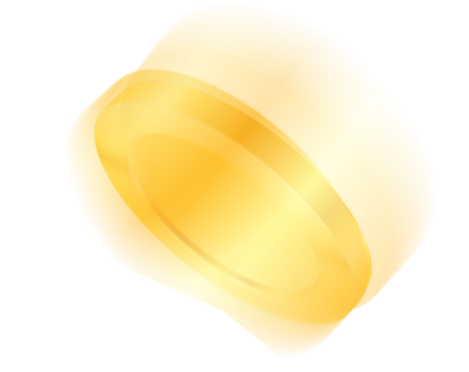 第三部分
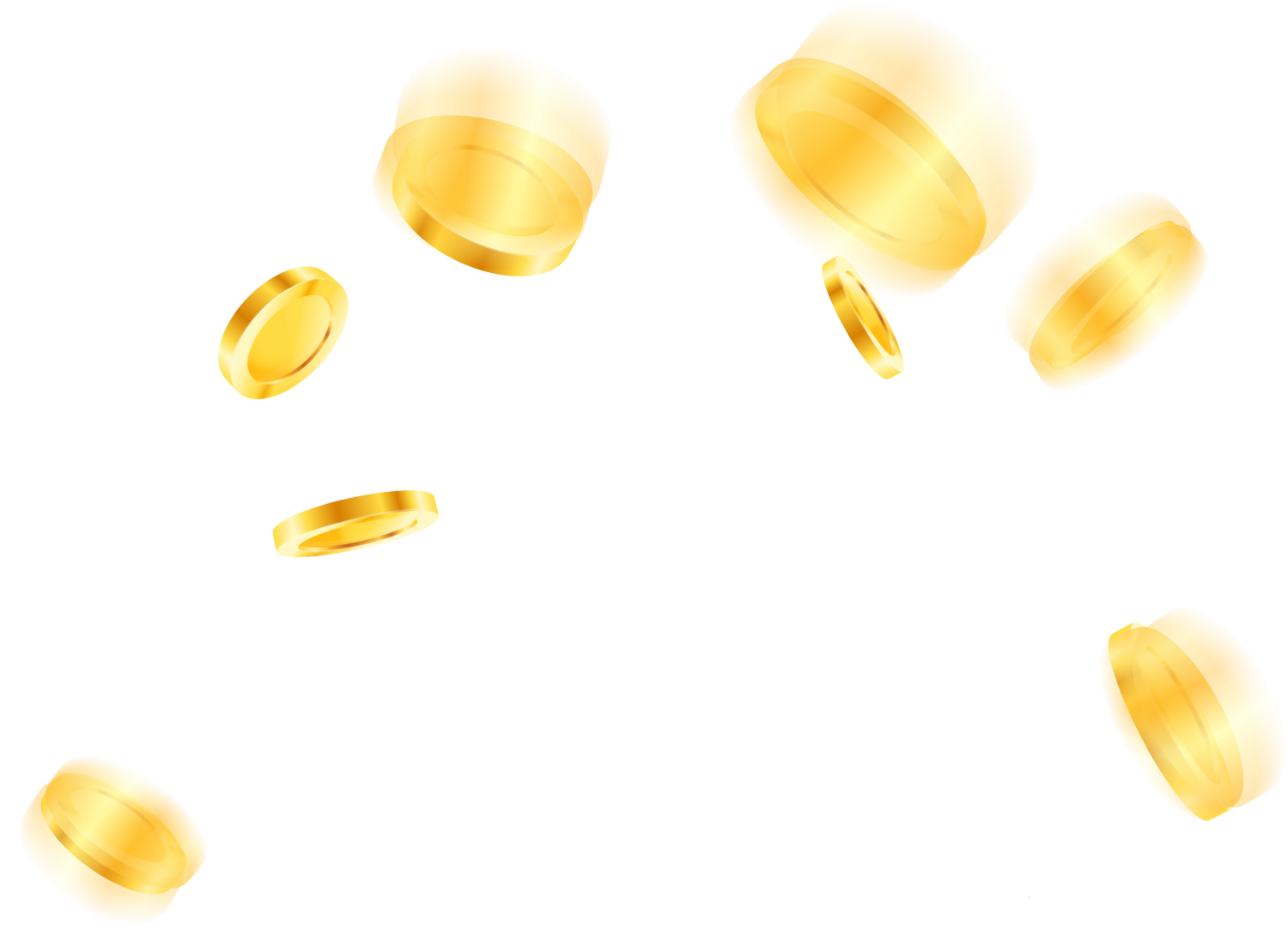 经营管理
公司使命愿景
招募股东计划
培训大师计划
专业红利分成
招募股东计划
我们以无限的热枕为客户提供品味、个性	的家居设计、细致、完善的尊敬服务
我们以无限的热枕为客户提供品味、个性	的家居设计、细致、完善的尊敬服务
我们以无限的热枕为客户提供品味、个性	的家居设计、细致、完善的尊敬服务
我们以无限的热枕为客户提供品味、个性	的家居设计、细致、完善的尊敬服务
关键词
五年经营计划
微软成立于1975年，由比尔·盖茨与保罗·艾伦共同创办，是一家位于美国的跨国科技企业，是世界PC软件开发的先导。公司总部设立在华盛顿州的雷德蒙德，以研发、制造、授权和提供广泛的电脑软件服务业务为主
98%
20xx年
企业合作
2025年
20xx年
跨国贸易
文化沉淀
20xx年
员工总数量
20xx年
企业总价值
关键管理任务
企业战略
竞品分析
商业价值
企业战略
竞品分析
商业价值
有利的竞争态势，充足的财政来源，良好的企业形象，先进的技术力量，产品质量、市场份额、成本优势
新产品的研发，新产品的开拓，国家新政策的导向，新用户的需求，新技术的突破，外国市场壁垒突破
有利的竞争态势，充足的财政来源，良好的企业形象，先进的技术力量，产品质量、市场份额、成本优势
有利的竞争态势，充足的财政来源，良好的企业形象，先进的技术力量，产品质量、市场份额、成本优势
新产品的研发，新产品的开拓，国家新政策的导向，新用户的需求，新技术的突破，外国市场壁垒突破
有利的竞争态势，充足的财政来源，良好的企业形象，先进的技术力量，产品质量、市场份额、成本优势
经营团队介绍
李一明
李二明
李三明
李小明
具有较强的组织能力
专业知识扎实
具有较强的组织能力
专业知识扎实
具有较强的组织能力
专业知识扎实
具有较强的组织能力
专业知识扎实
核心产品展示
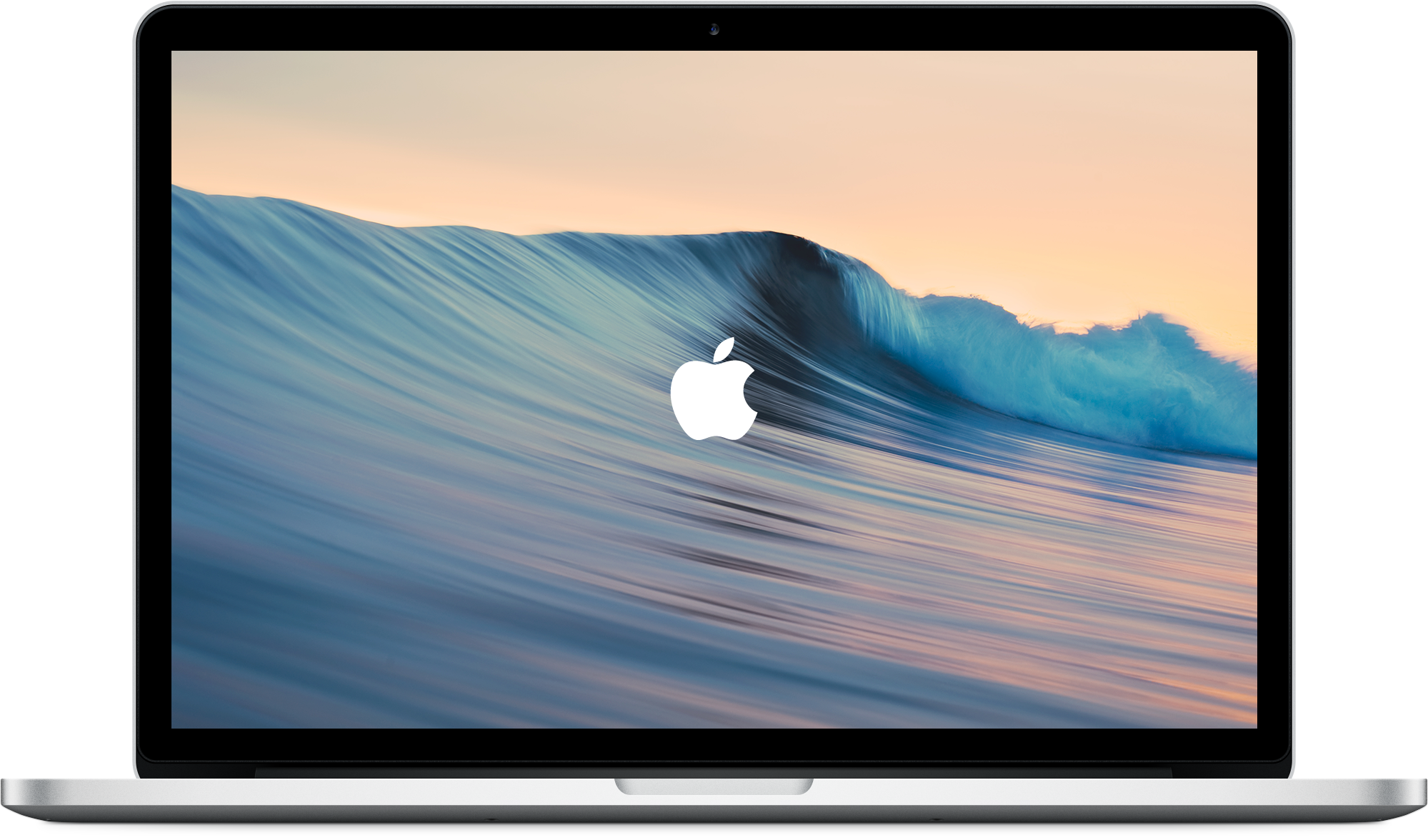 挑战
挑战
挑战
挑战
生产设备老化、团队管理混乱、缺少关键技术、研究开发落后、资金短缺、经营不善
生产设备老化、团队管理混乱、缺少关键技术、研究开发落后、资金短缺、经营不善
生产设备老化、团队管理混乱、缺少关键技术、研究开发落后、资金短缺、经营不善
生产设备老化、团队管理混乱、缺少关键技术、研究开发落后、资金短缺、经营不善
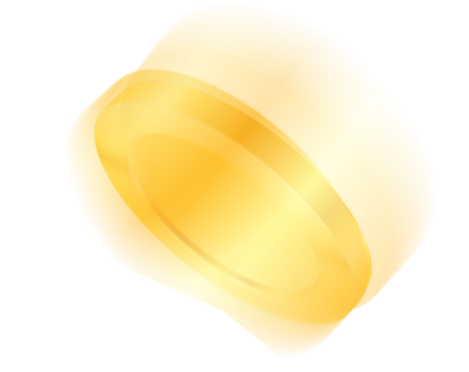 第四部分
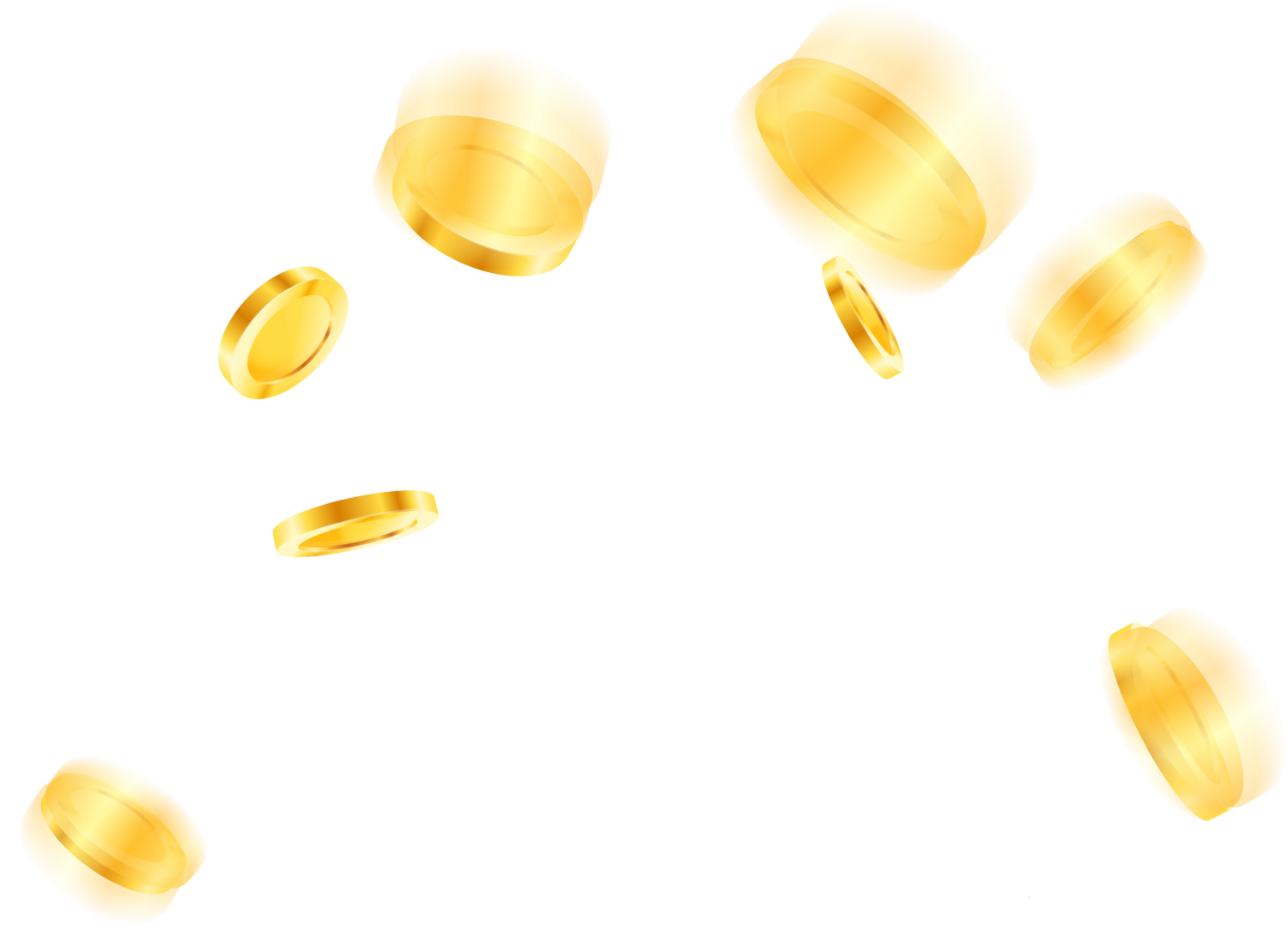 财务融资
财务经营目标
财务数据
（单位：亿元）
年度财务计划
微软成立于1975年，由比尔·盖茨与保罗·艾伦共同创办，是一家位于美国的跨国科技企业，是世界PC软件开发的先导。公司总部设立在华盛顿州的雷德蒙德，以研发、制造、授权和提供广泛的电脑软件服务业务为主
市场预测分析
中小市场
中小市场
中小市场
财务融资计划
A轮融资
8000万元
可替换的icon
可替换的icon
感谢观看
[Speaker Notes: 插图来自ISLIDE]
OfficePLUS.cn
标注
字体使用


行距

素材

声明



作者
中文 微软雅黑
英文 Arail

标题 1.0
正文 1.5
pixabay

本网站所提供的任何信息内容（包括但不限于 PPT 模板、Word 文档、Excel 图表、图片素材等）均受《中华人民共和国著作权法》、《信息网络传播权保护条例》及其他适用的法律法规的保护，未经权利人书面明确授权，信息内容的任何部分(包括图片或图表)不得被全部或部分的复制、传播、销售，否则将承担法律责任。

茶噶得